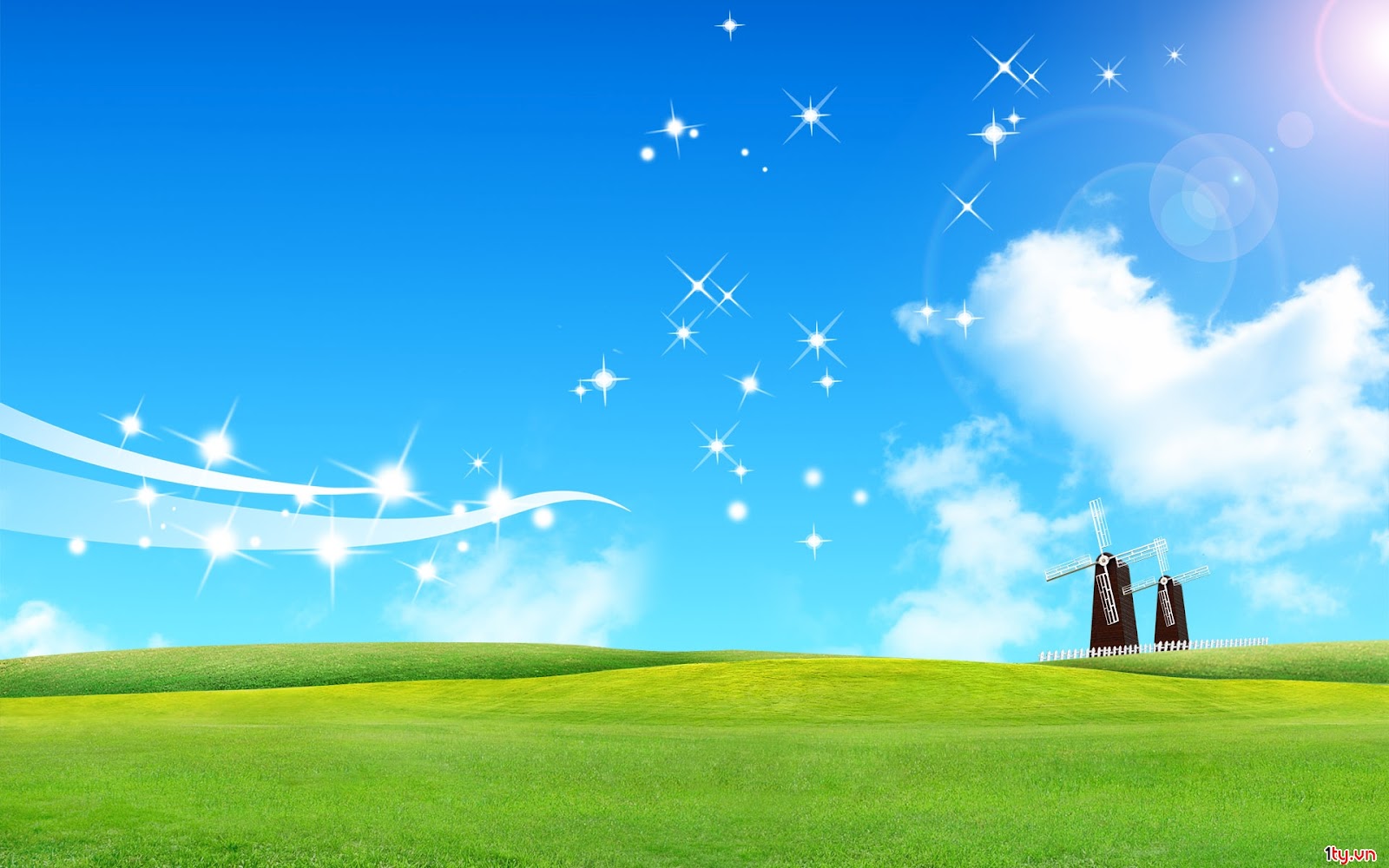 TRƯỜNG MẦM NON SƠN CA 9
Đề tài: Hành vi đúng- sai
Lớp: Chồi 2
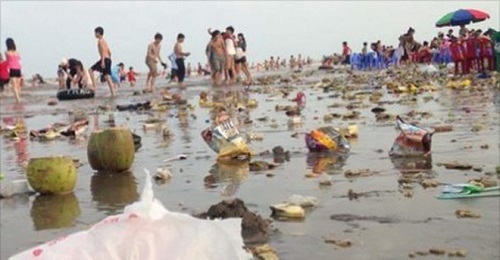 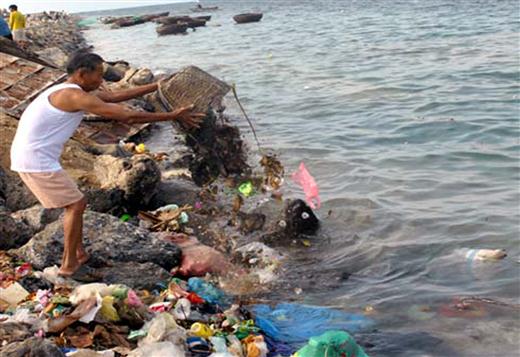 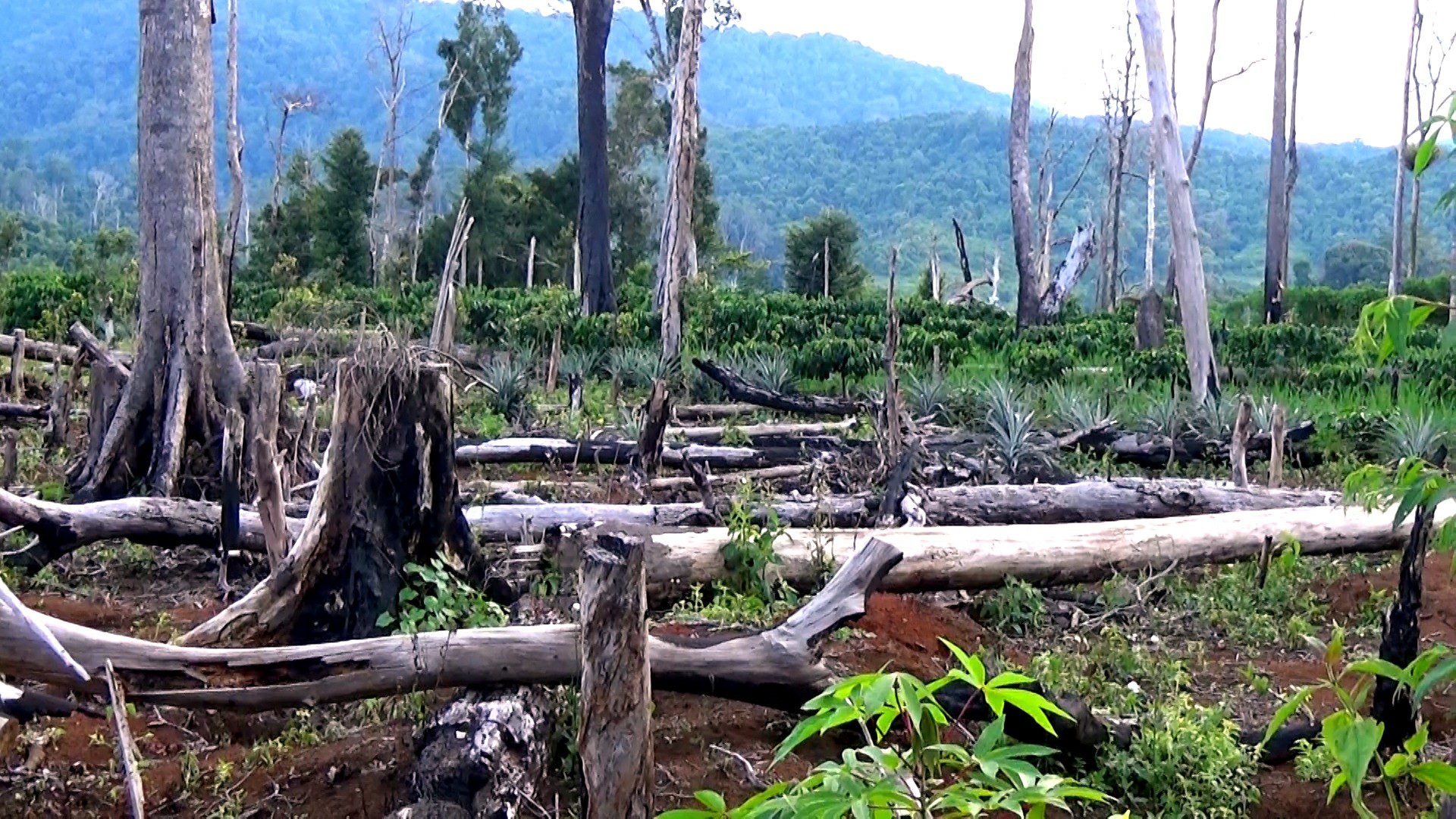 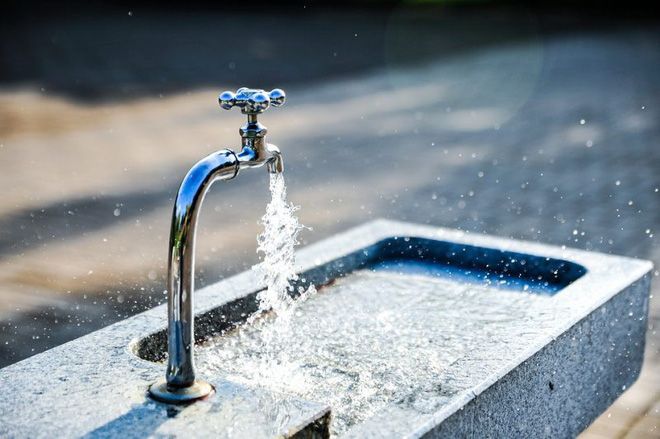 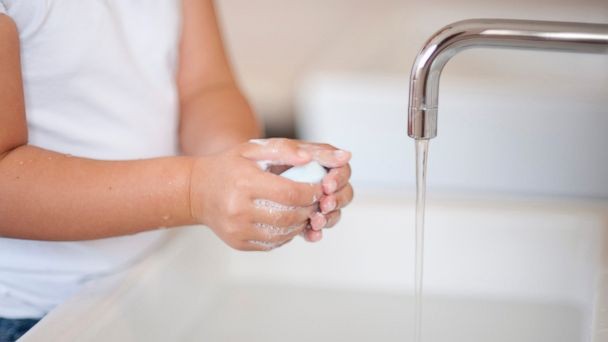 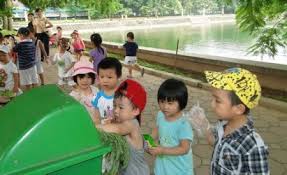 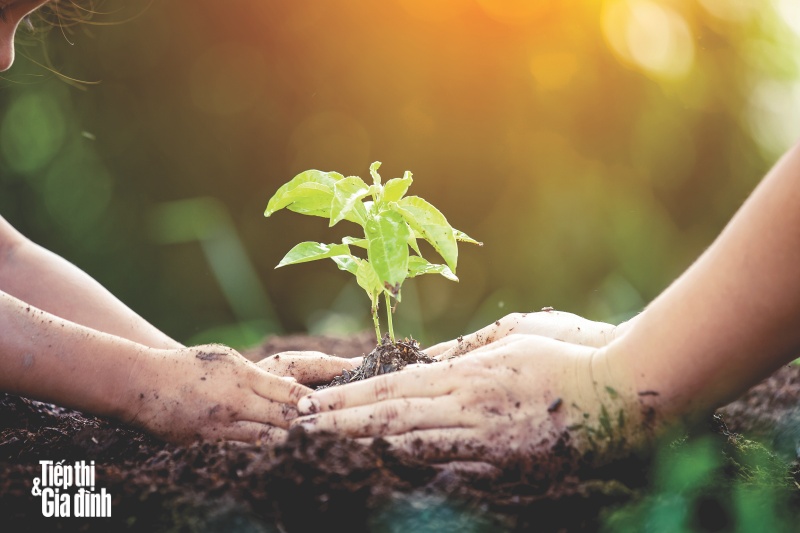 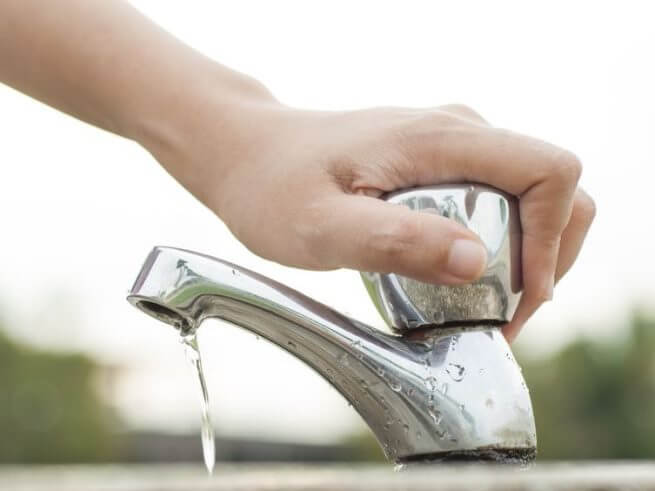